UTE – Università Cardinal Colombo - MILANOGiovedì, 16 maggio 2024
Robert James Waller
«I PONTI DI MADISON COUNTY»

Un bel romanzo
per un 
bellissimo film.
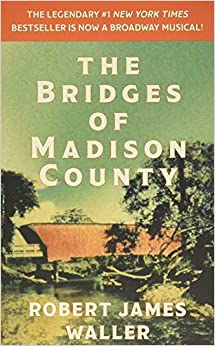 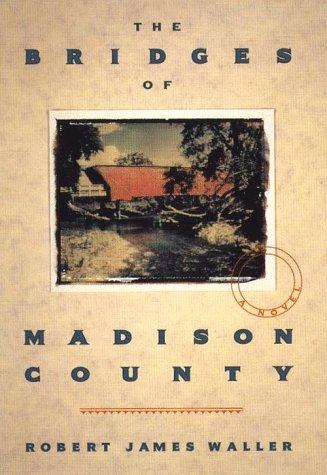 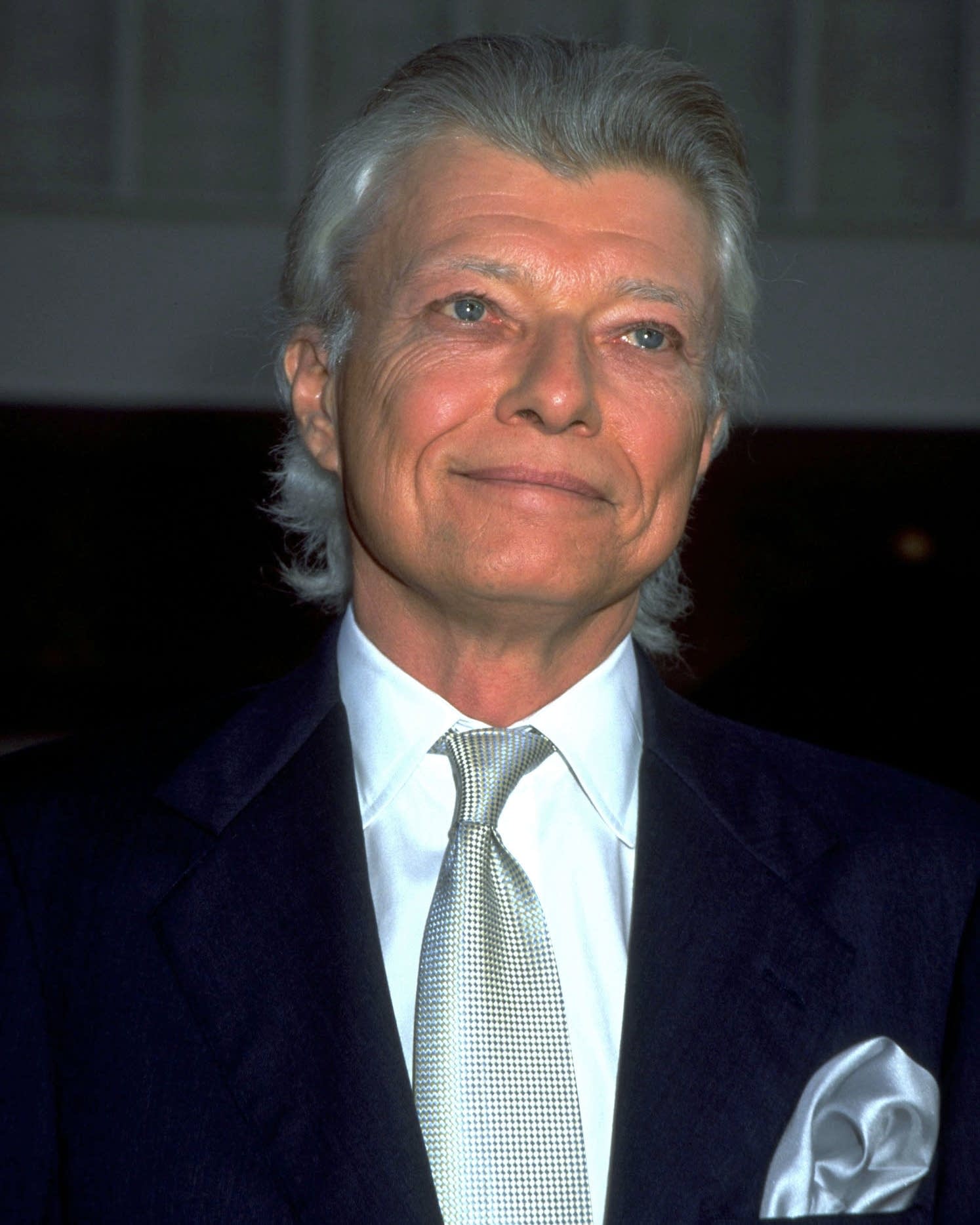 Il romanzo, 1993                                                     L’autore Robert James Waller
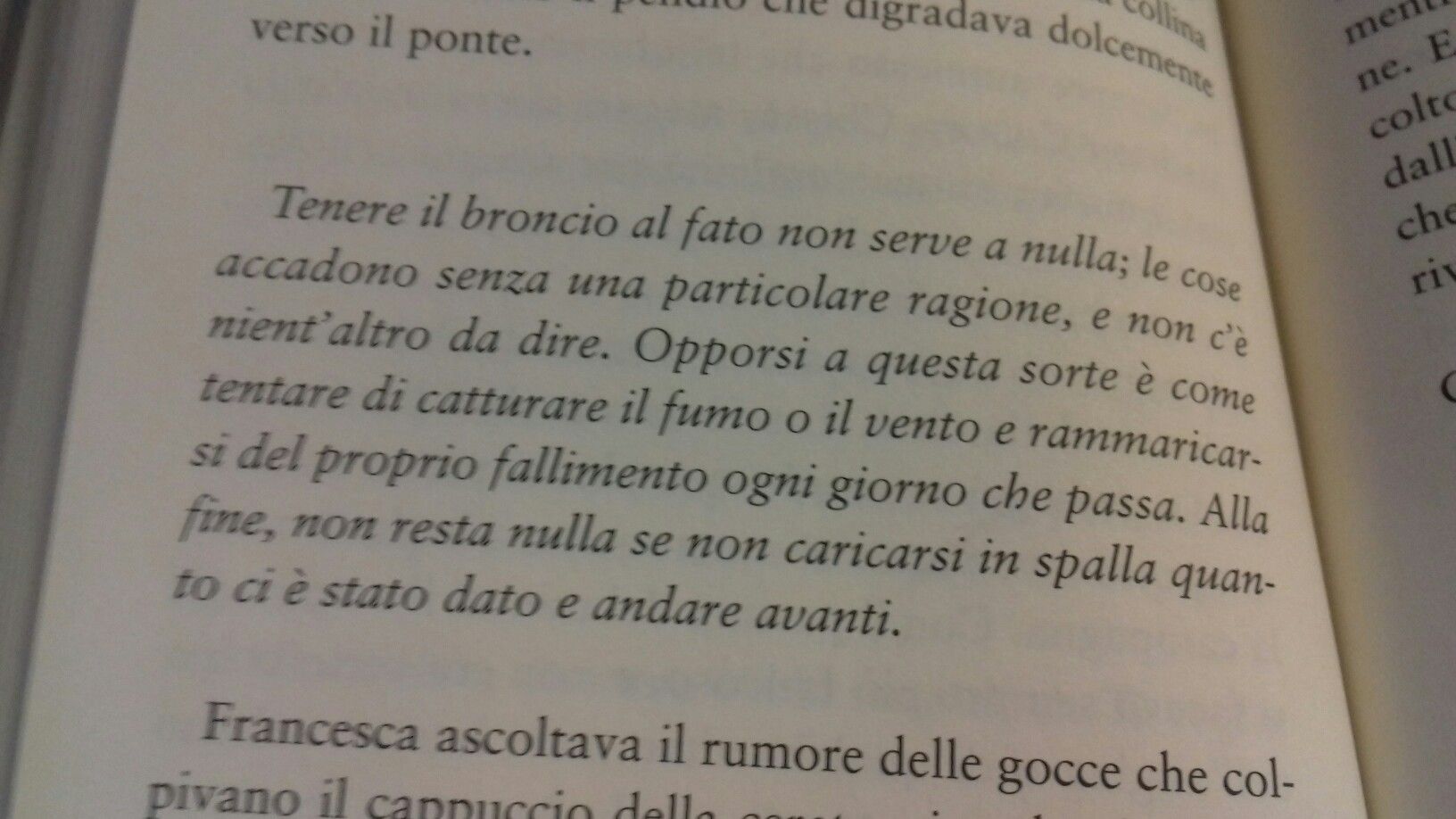 Una pagina del libro!
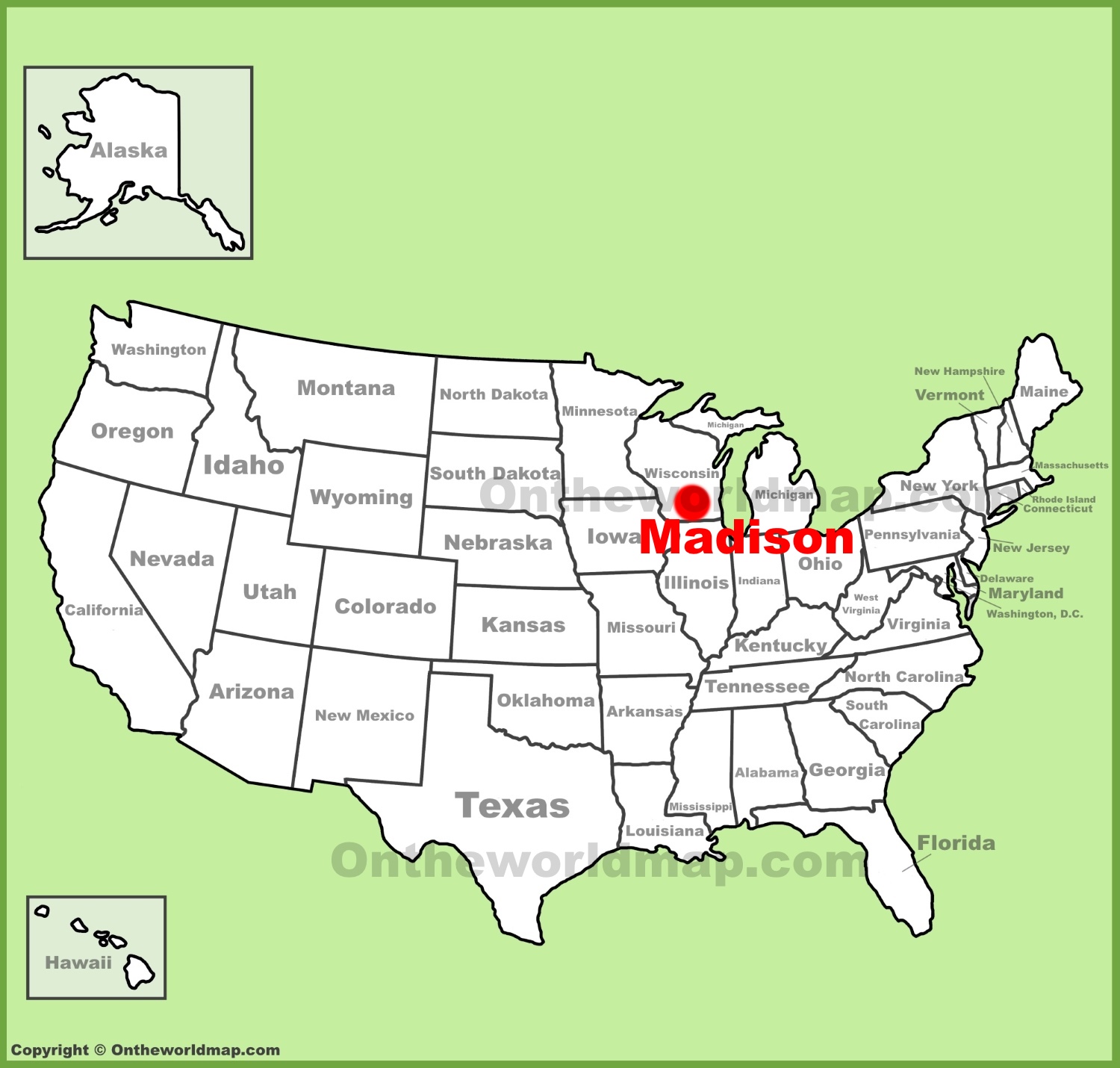 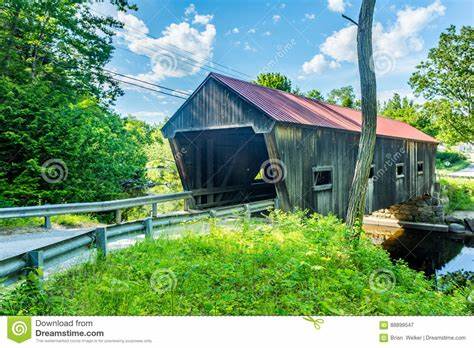 «Une Covered bridge» di Madison County.
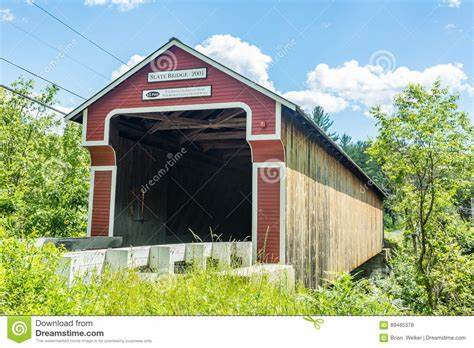 State Covered Bridge.
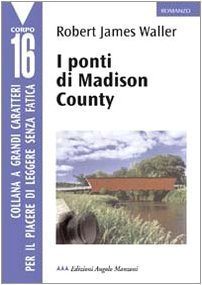 Uno dei bestseller del XX secolo,con 50 milioni di copievendute in tutto il mondo.
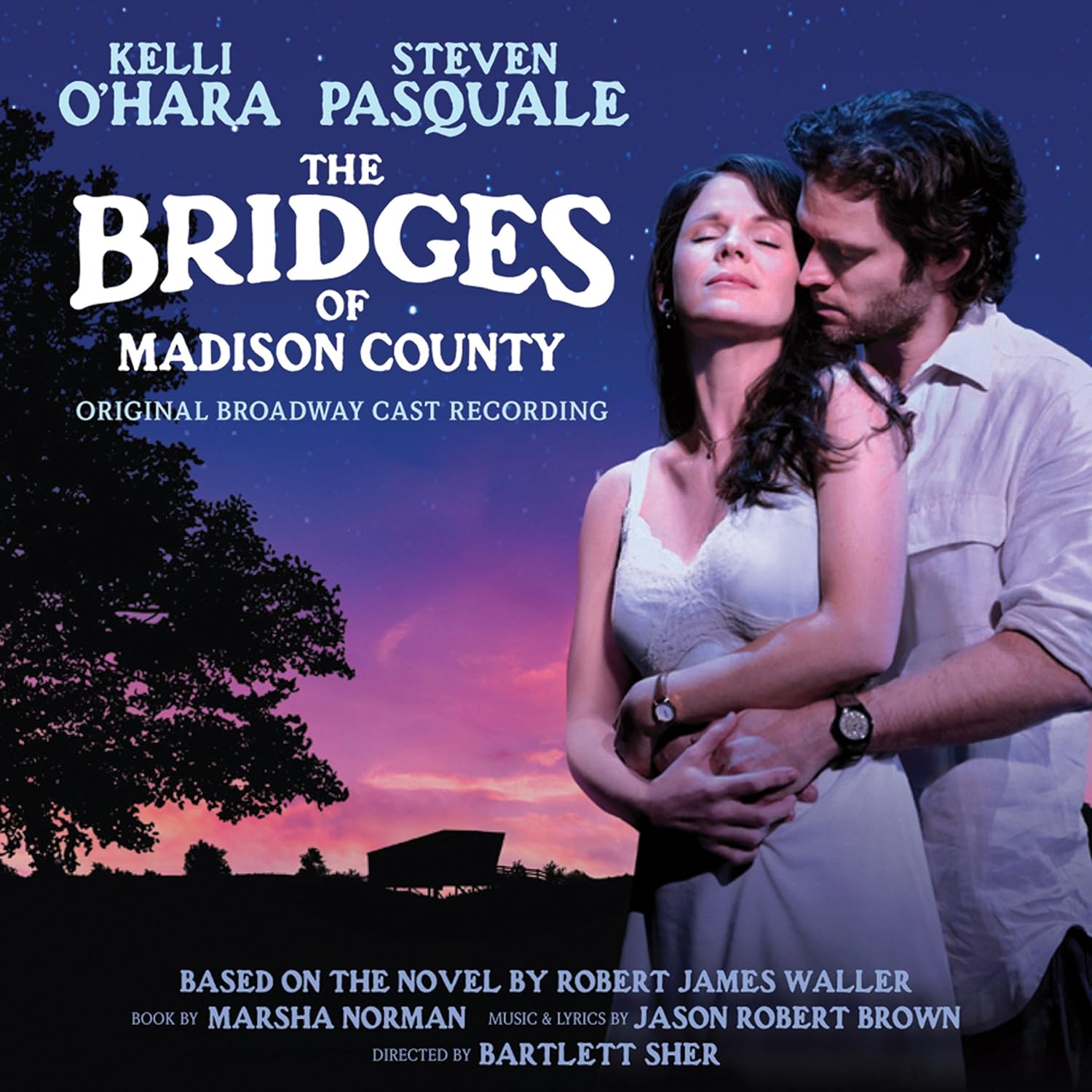 Il MusicalAnno 2013.
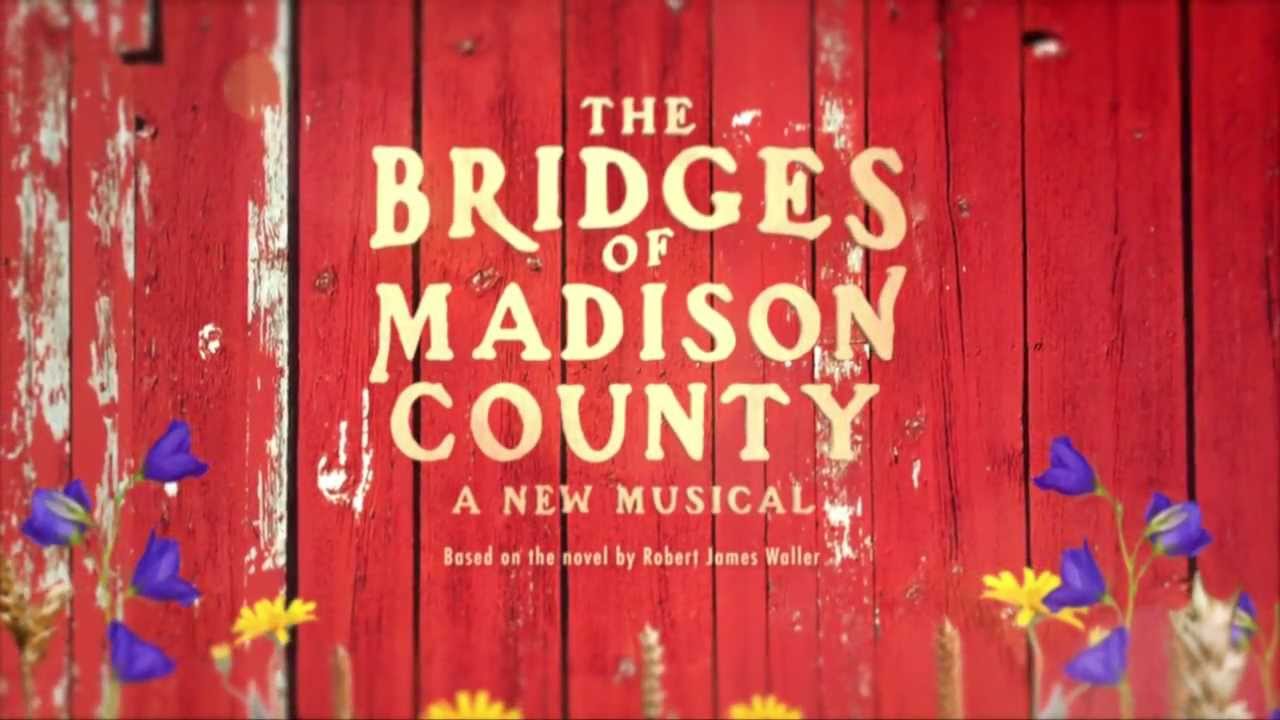 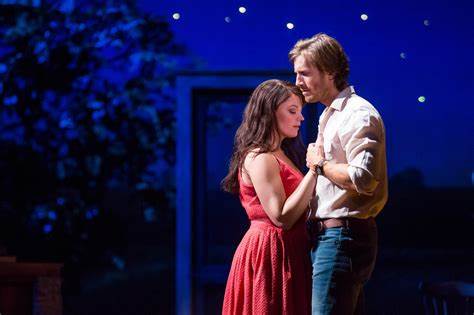 Una scena del ballo nel Musical del 2013.
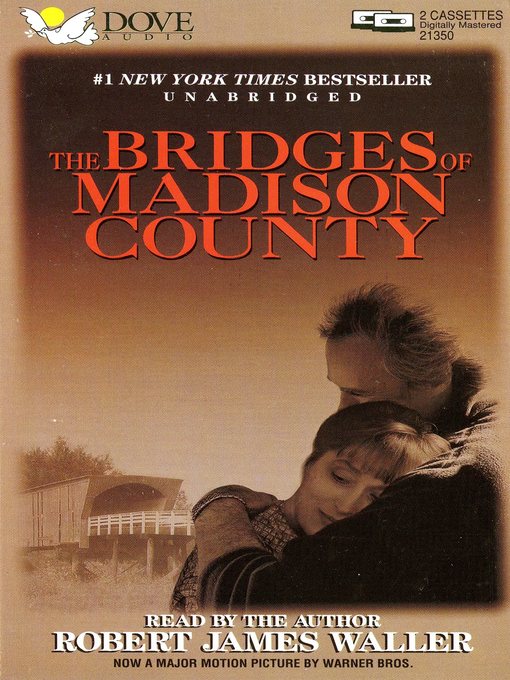 Anno 1995
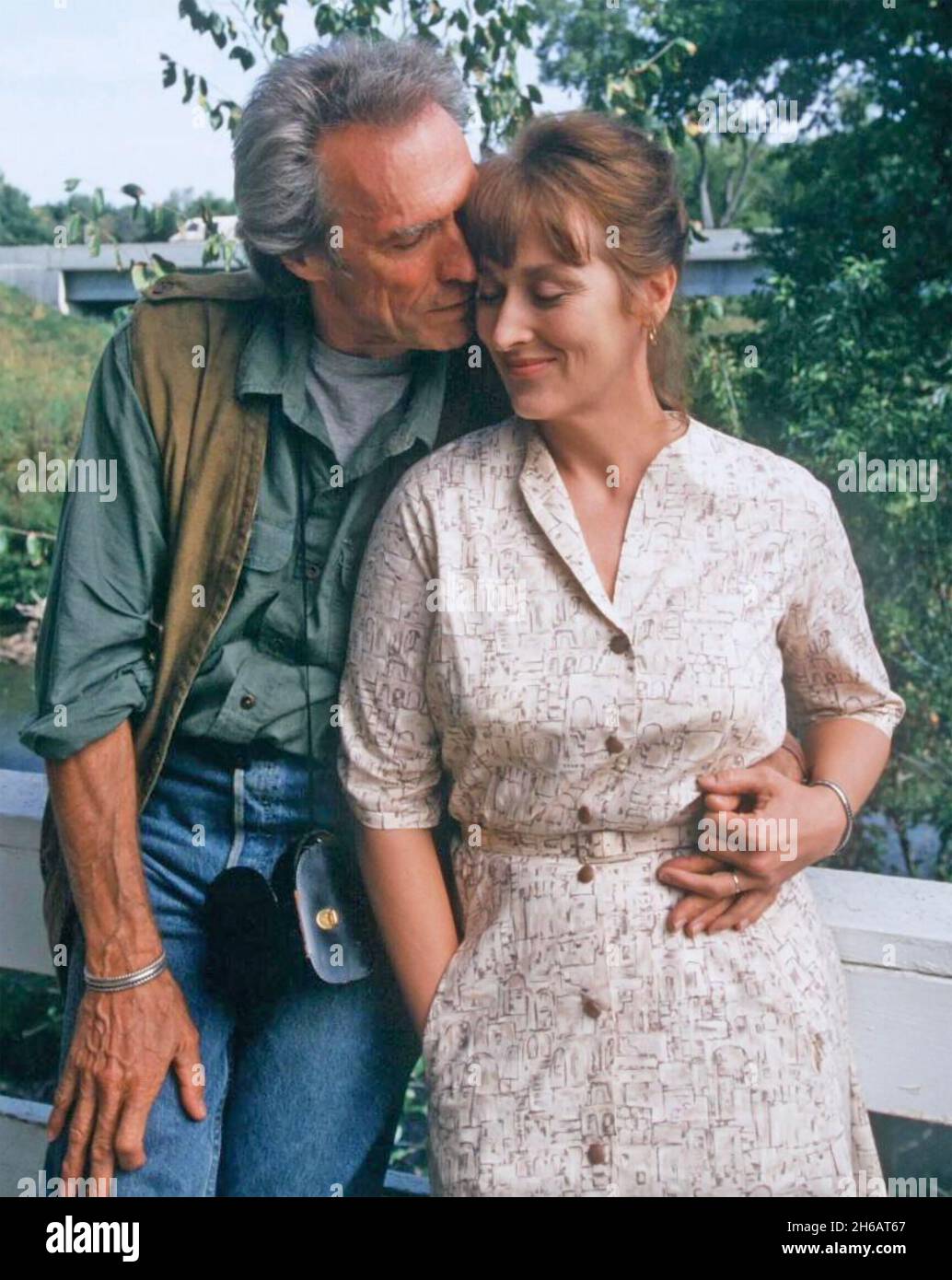 Clint Eastwood e Meryl Streep,i protagonisti del romanzo e del film omonimo.
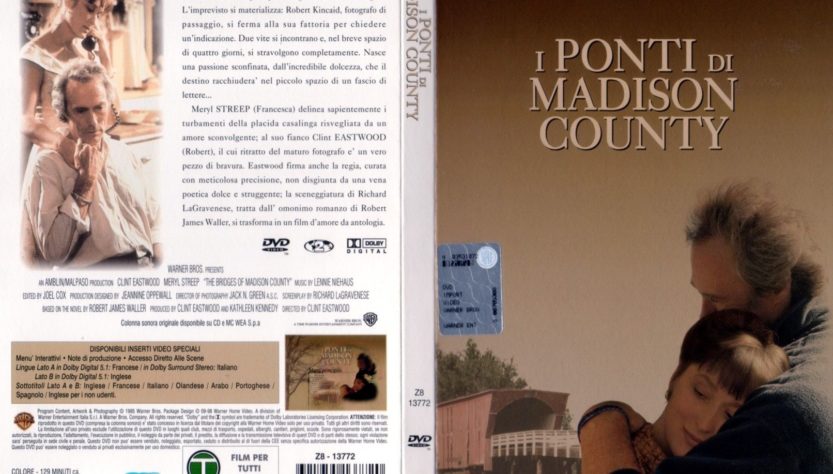 Il Libro, 1993                                               Il Film,  1995
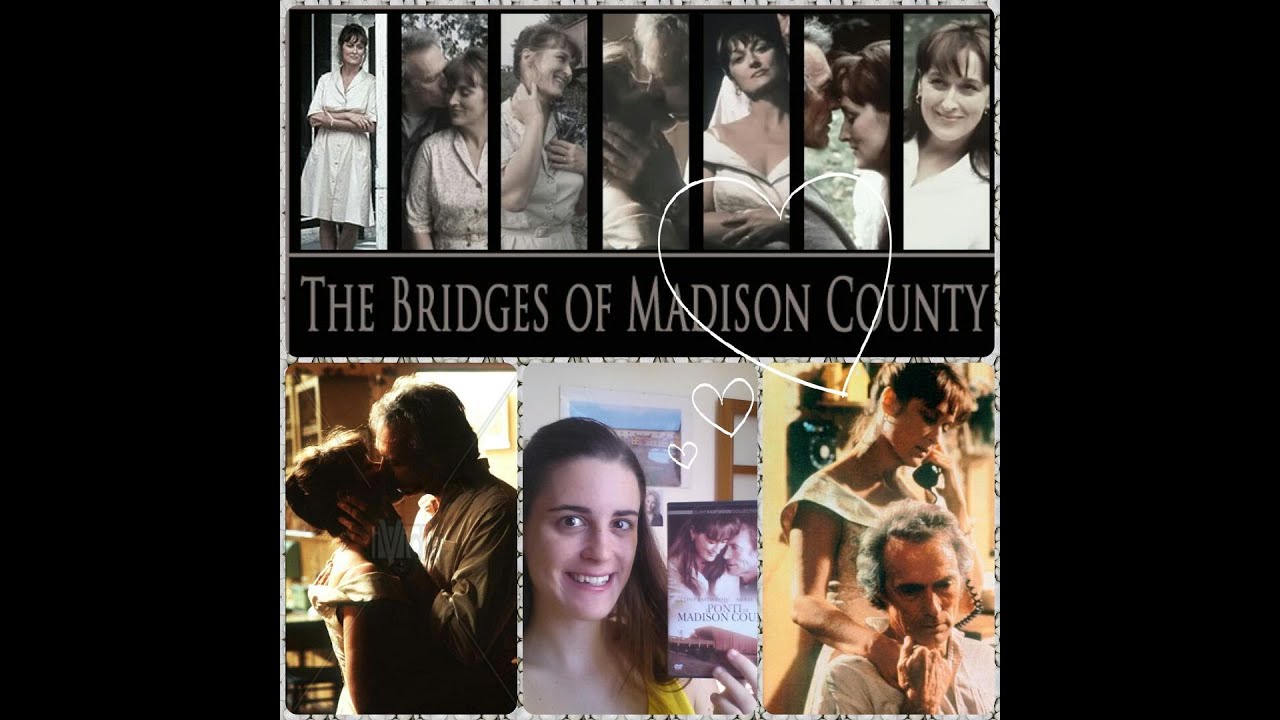 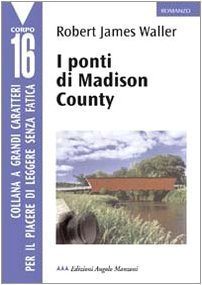 Anno, 1993
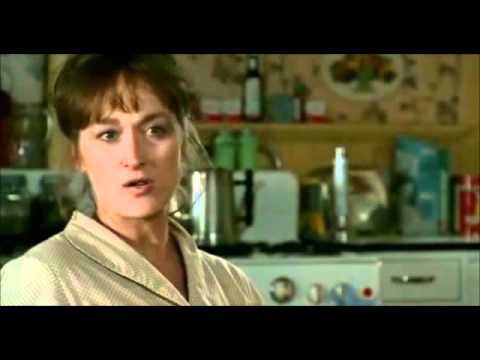 Francesca Johnson, l’attrice Meryl Street.
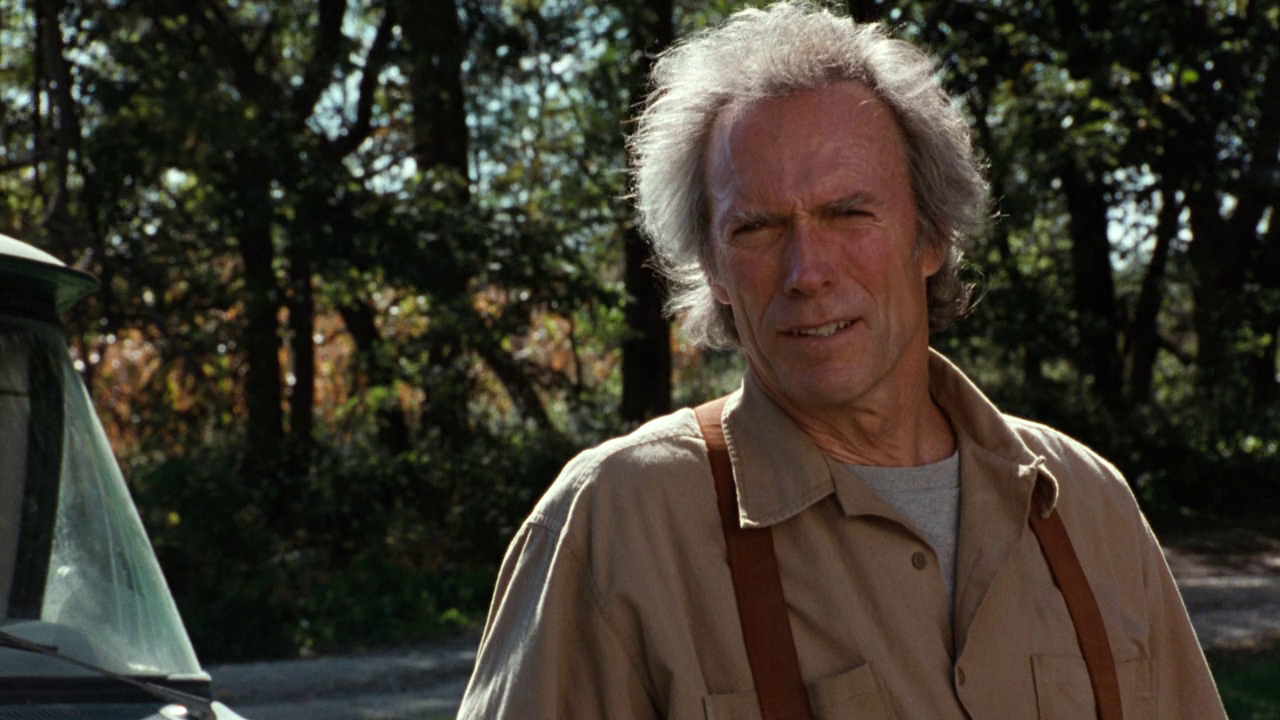 Il fotografo Robert Kinkaid, l’attore e regista Clint Eastwood.
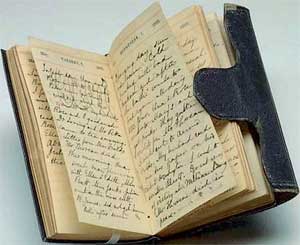 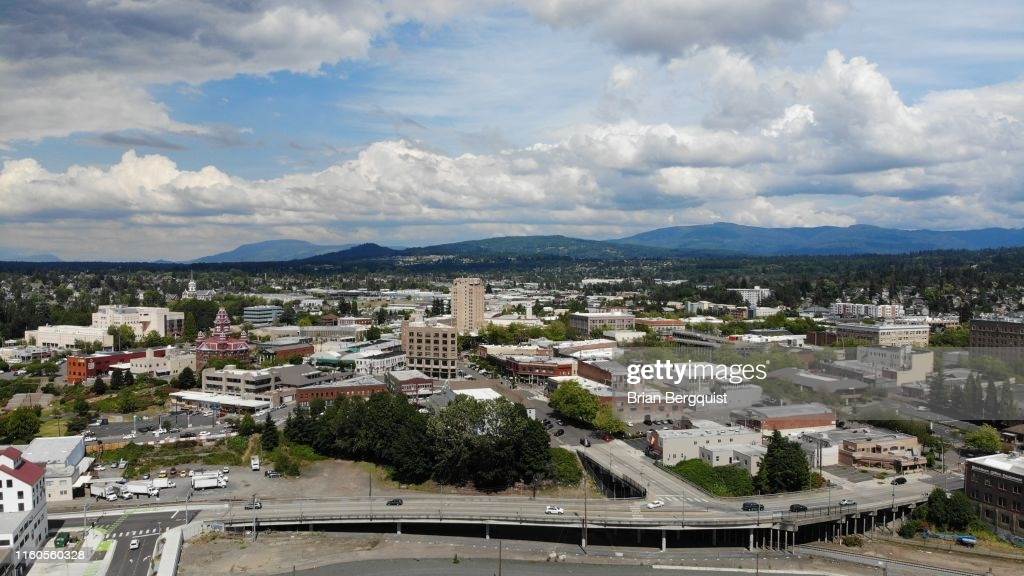 , La città di Bellingham nello Stato di Washington.
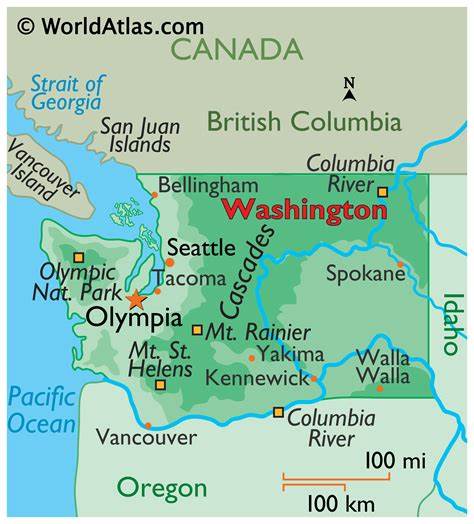 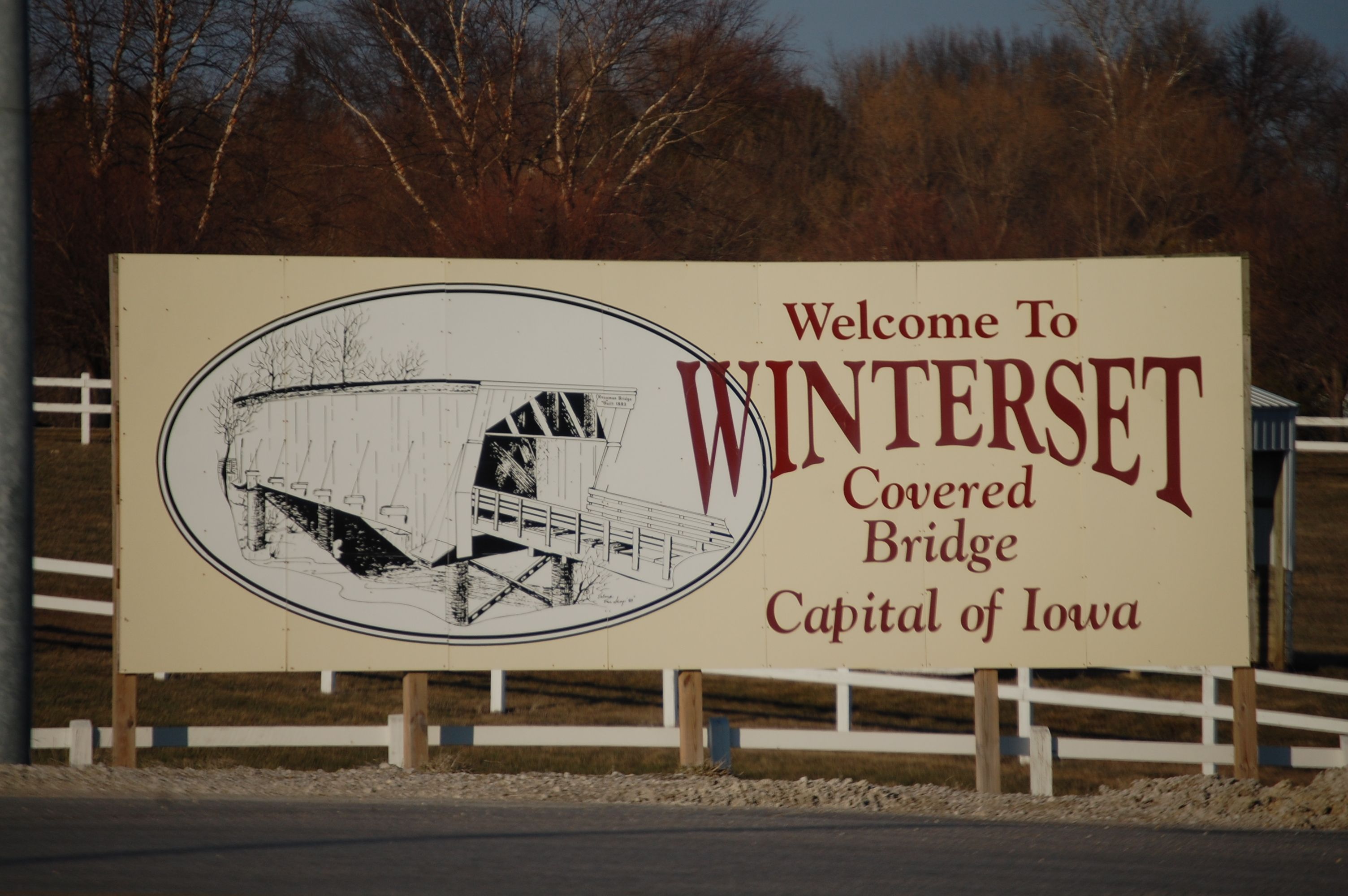 BENEVENUTI a WINTERSET, capitale dello Iowa!
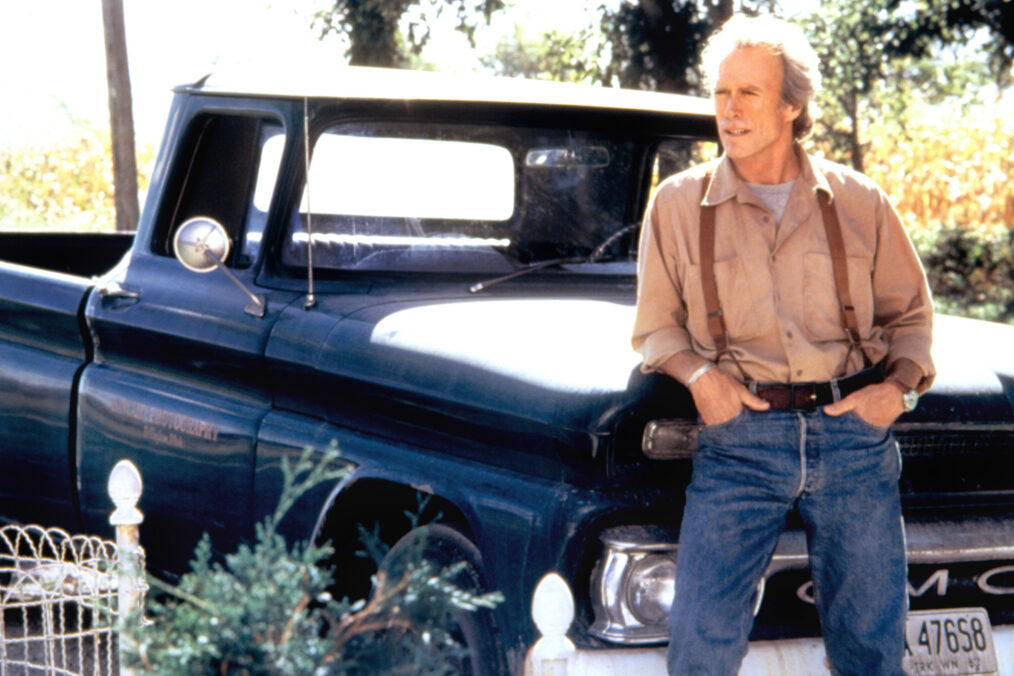 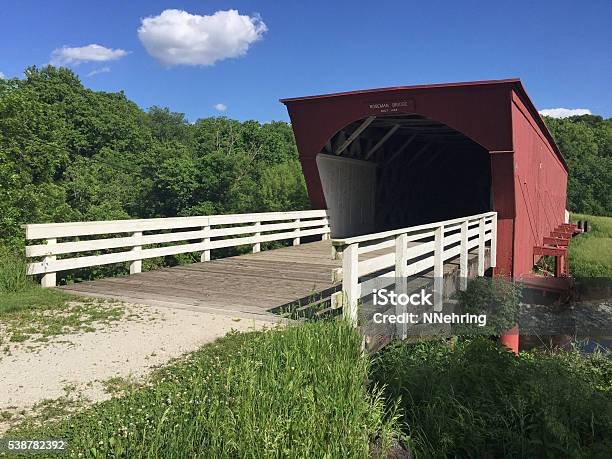 Il ponte coperto Roseman Bridge.
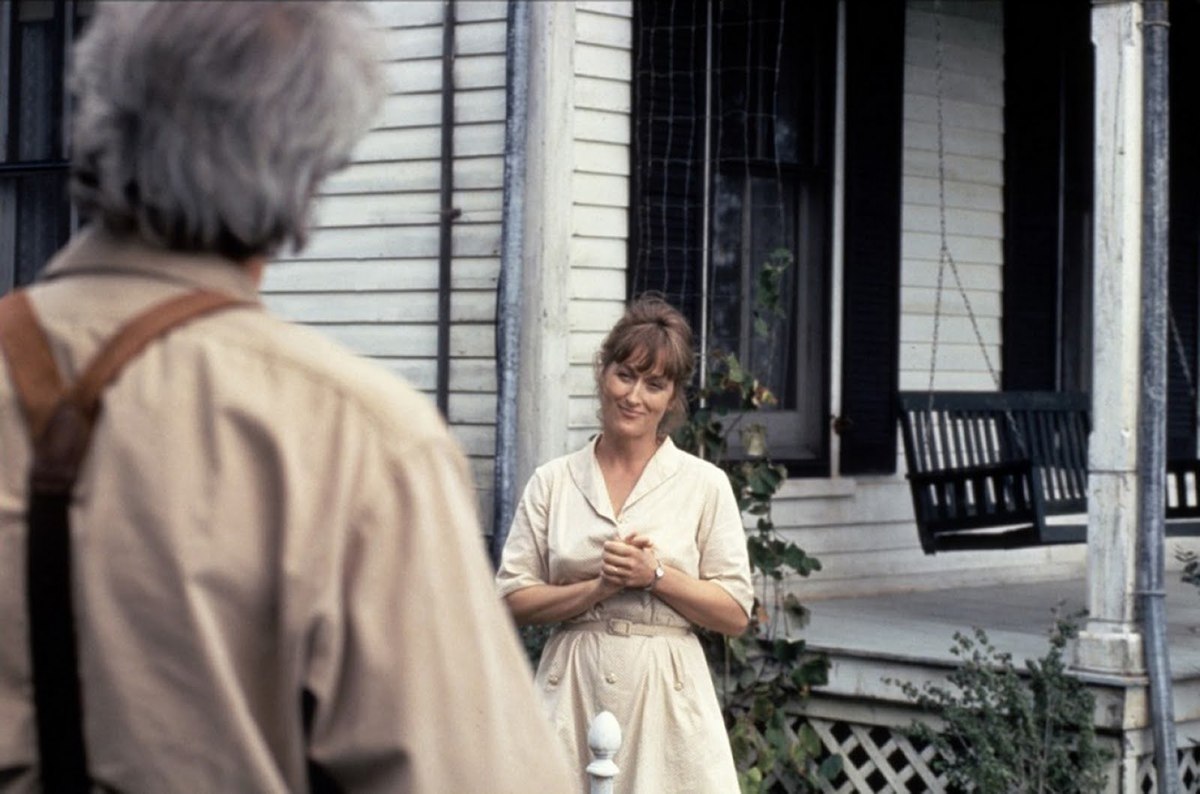 “Lei si alza per andargli incontro. Lui scende dal furgone e la guarda, la guarda una seconda e poi una terza volta con sempre maggiore attenzione. È deliziosa, o lo è stata un tempo, o forse avrebbe potuto esserlo di nuovo. E subito comincia ad avvertire quel senso di imbarazzo che sempre lo prende in presenza di una donna da cui si sente anche solo vagamente attratto”..
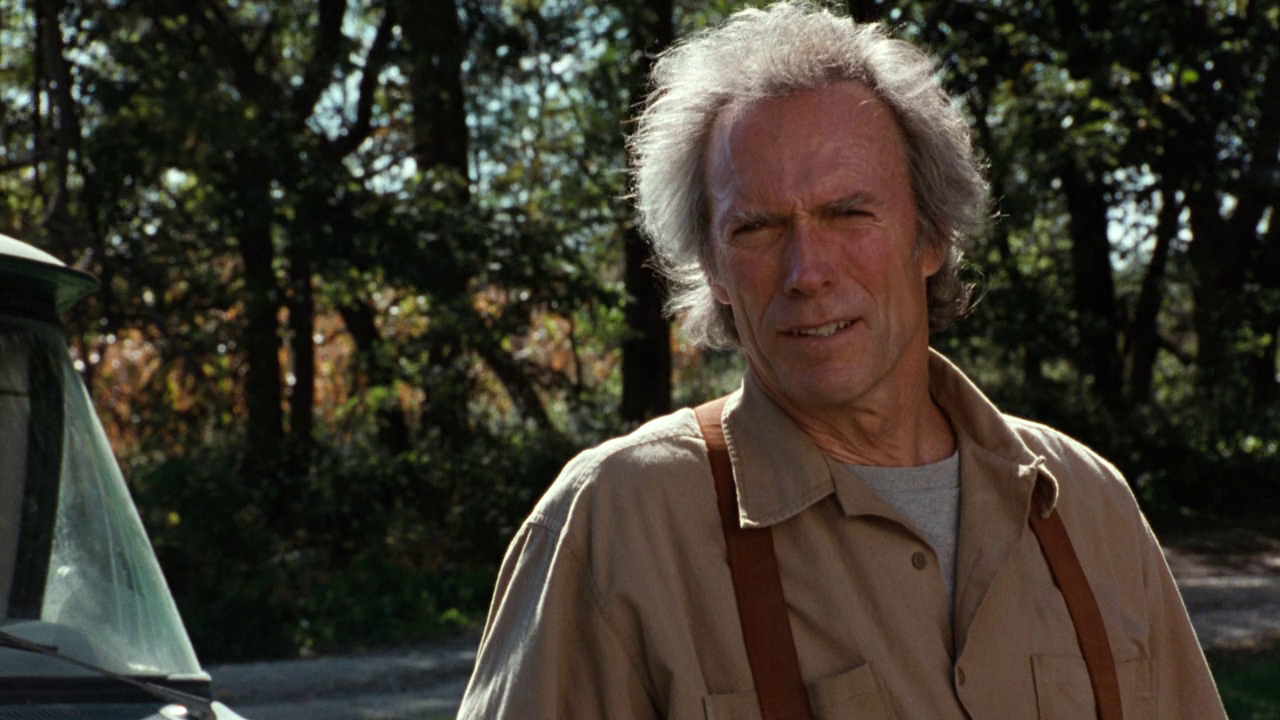 È Robert a parlare: “Mi dispiace disturbarla ma sto cercando un ponte coperto che dovrebbe essere da queste parti. Credo di essermi smarrito”.E Francesca risponde gentile: “C’è arrivato molto vicino, il ponte è a soli tre chilometri da qui. Si chiama Roseman Bridge. Sarò lieta di mostrarglielo, se vuole.”
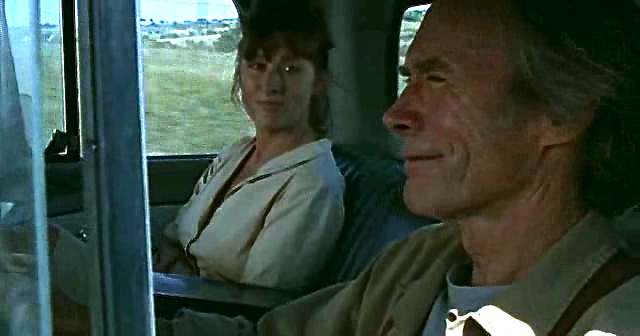 Sul camioncino di Robert per il sopralluogo al Roseman Bridge.
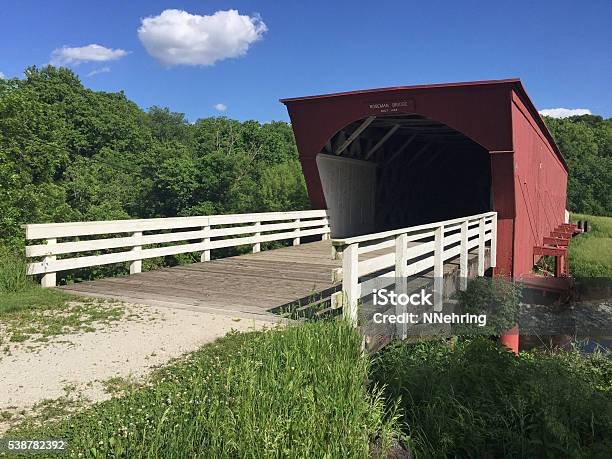 Il Roseman Bridge Covered.
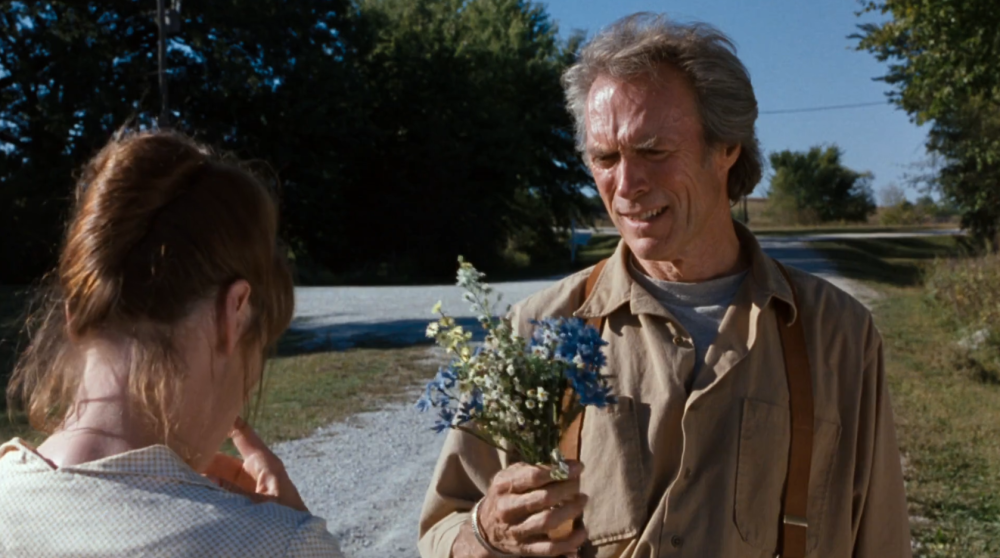 …col mazzolino di fiori di campo!
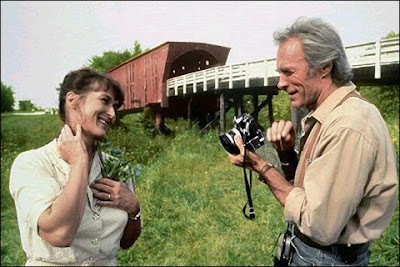 Robert prepara l’obiettivo della sua macchina fotografica.
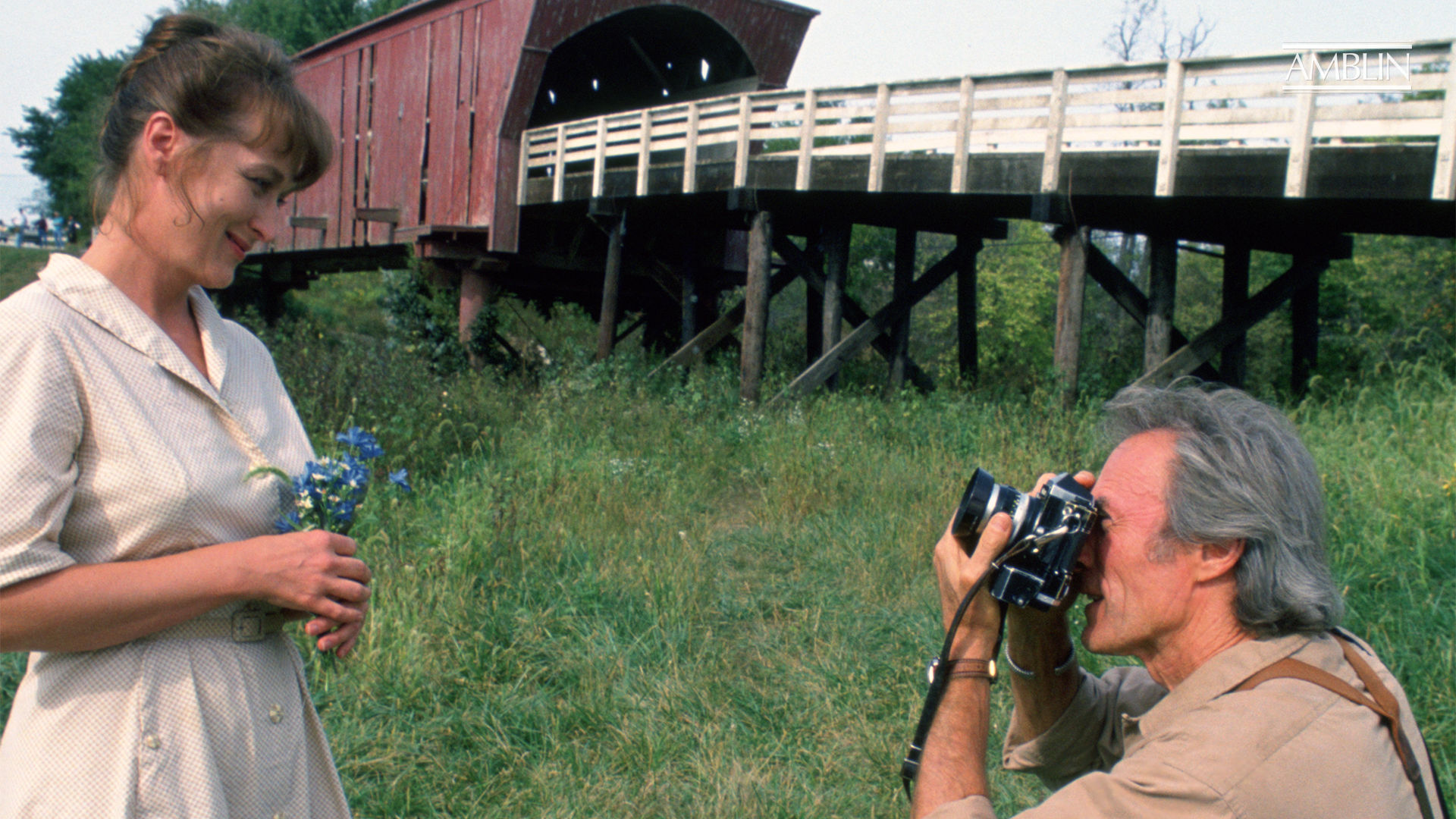 …e scatta la prima foto a Francesca!
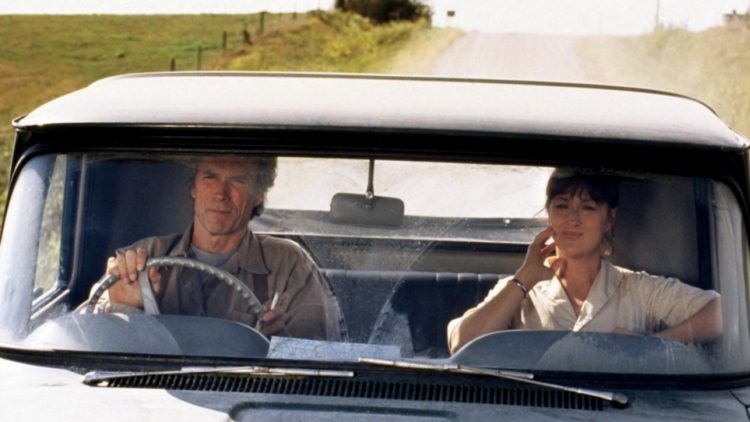 Robert accompagna a casa Francesca.
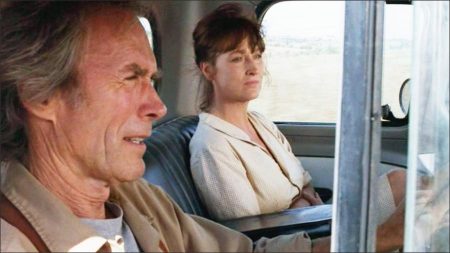 …idem!
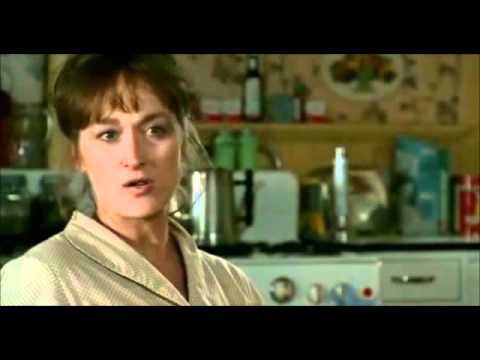 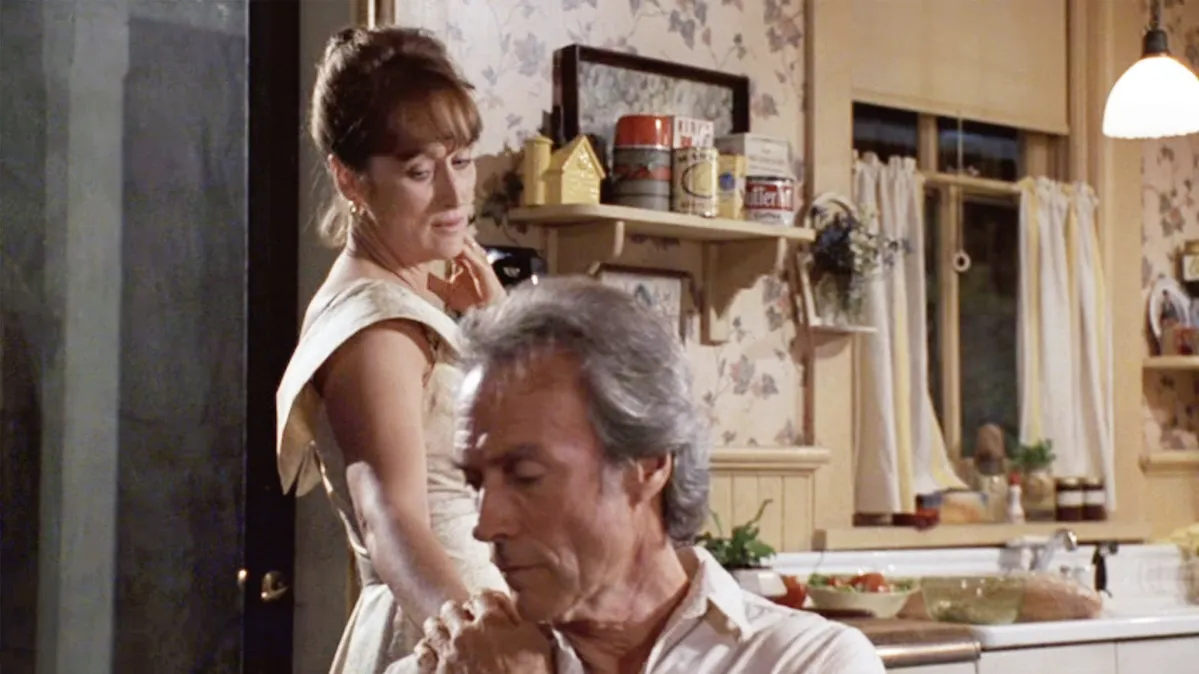 “Uno strano sconosciuto in cucina, fiori, profumo, birra e un brindisi fatti ai Ponti coperti di Madison County in un afoso lunedì d’estate. Era quasi più di quanto Francesca potesse affrontare”.
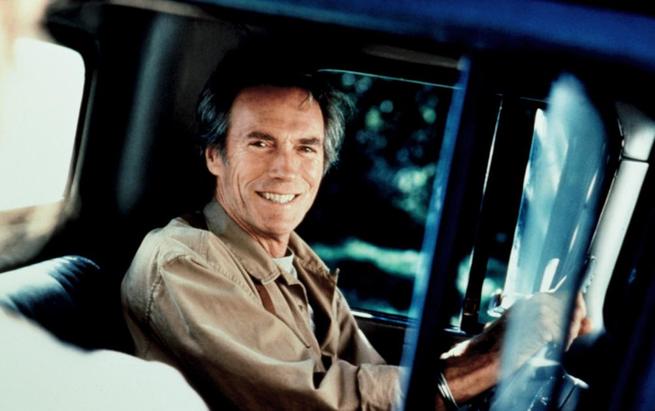 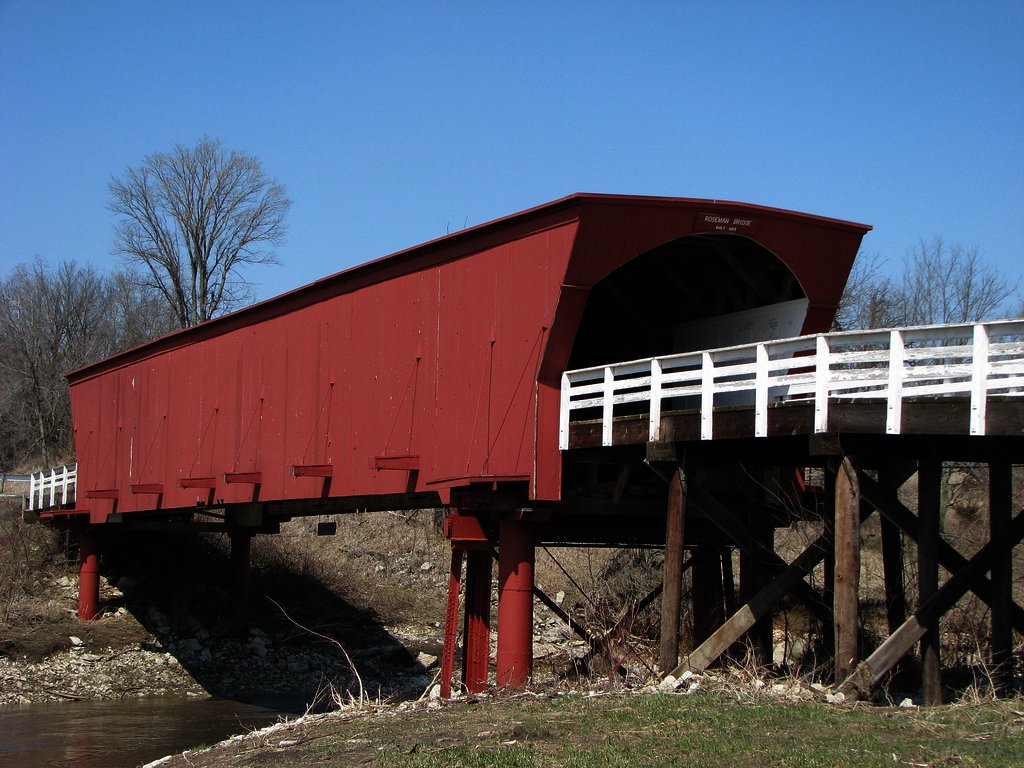 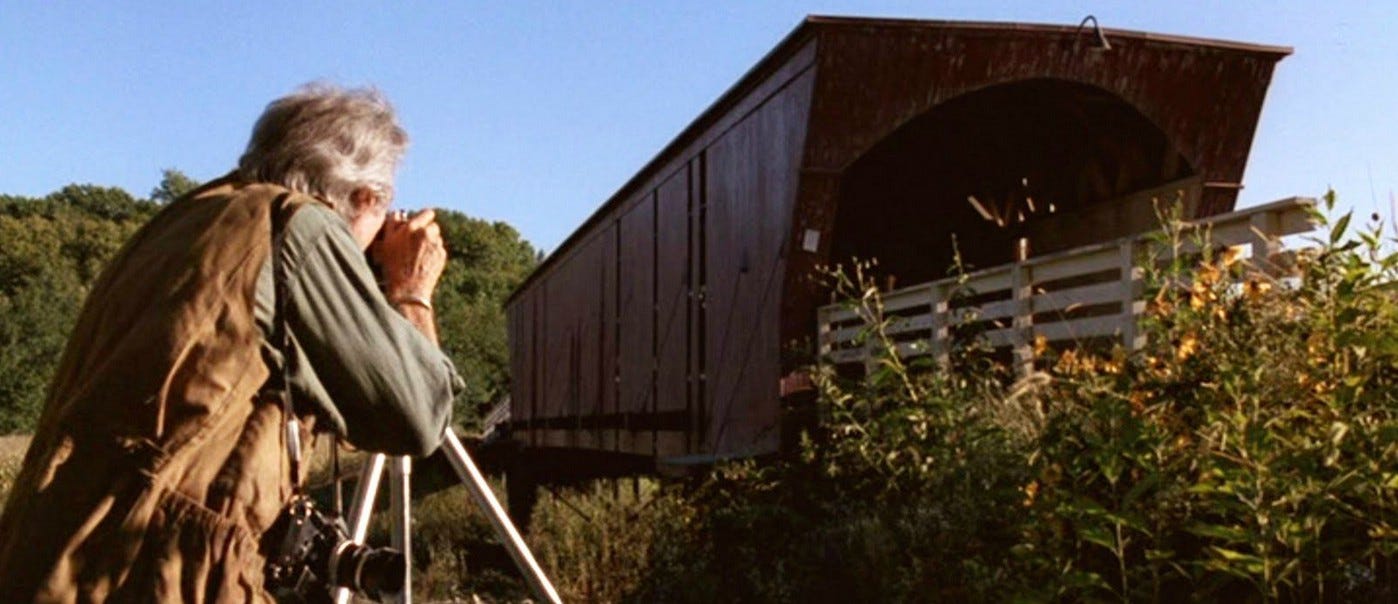 Il bigliettino di Francesca appeso allo stipite del ponte cperto Cedar Bridge:“Se l’attira l’idea di un’altra cena “quando volano le falene” venga stasera dopo il lavoro. Qualsiasi ora andrà bene”.
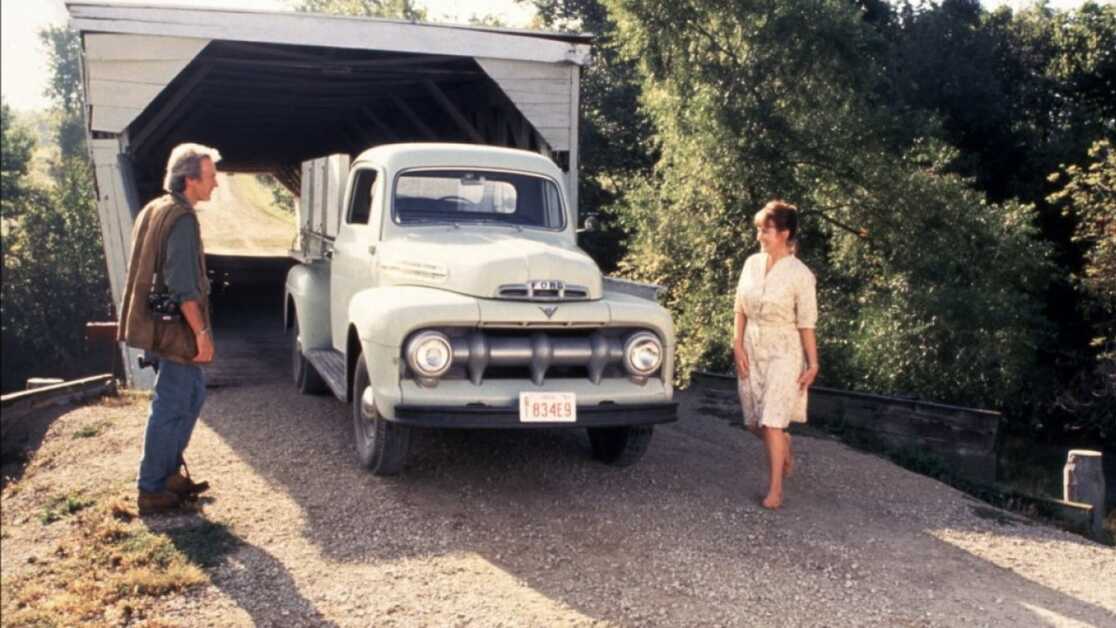 Francesca arriva Cedar Bridge col furgone bianco del marito.
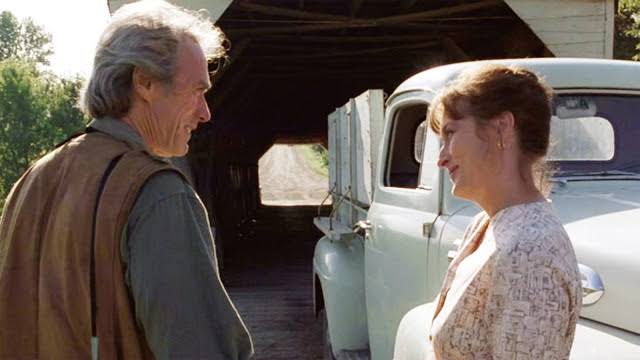 Robert accoglie Francesca al ponte coperto Cedar Bridge.
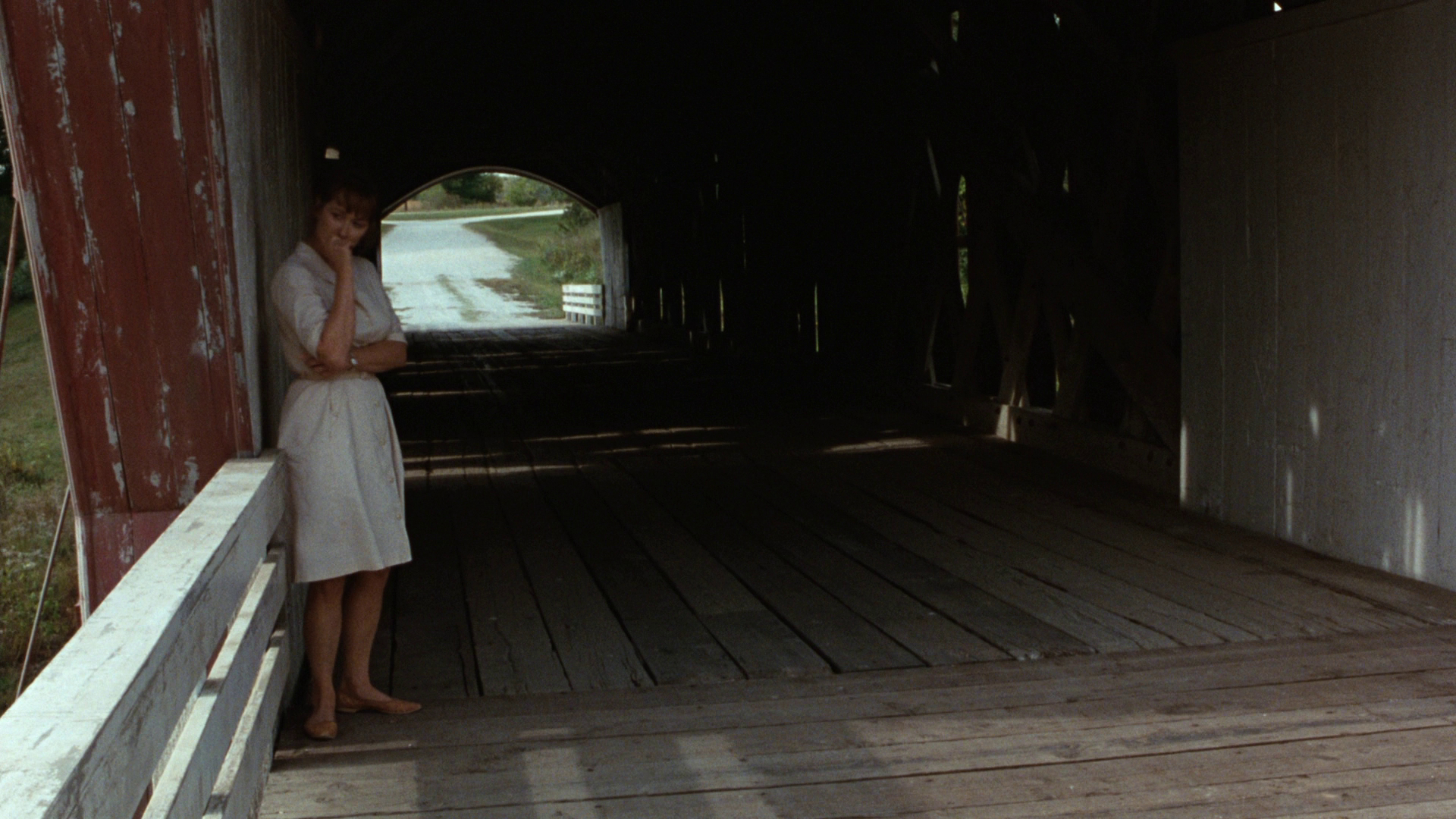 Francesca in attesa che Robert completi il servizio fotografico al ponte coperto.
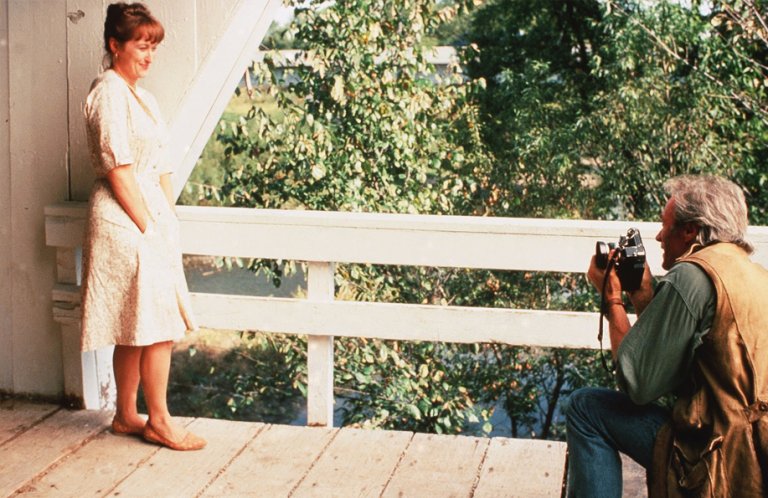 Francesca, fotografa da Robert, sul Cedar Bridge.
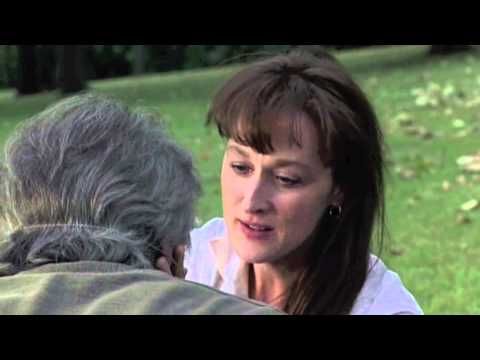 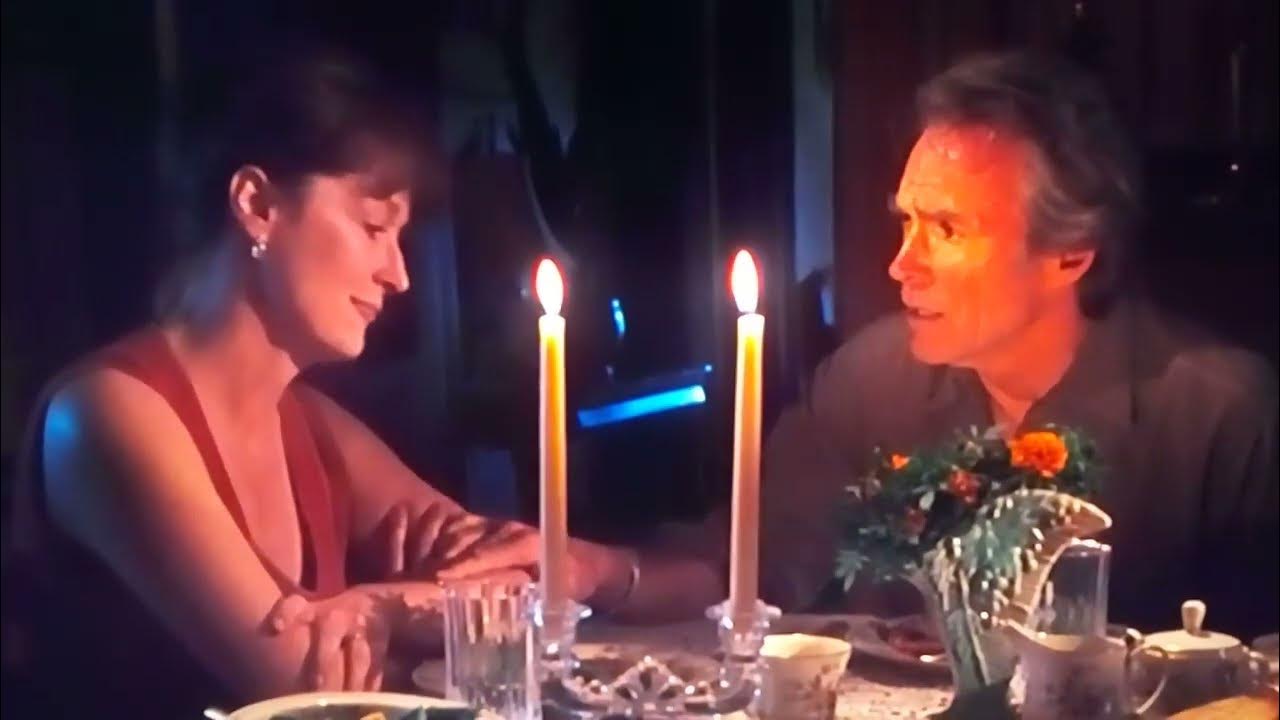 La cena del martedì 17 agosto 1965 a casa di Francesca.
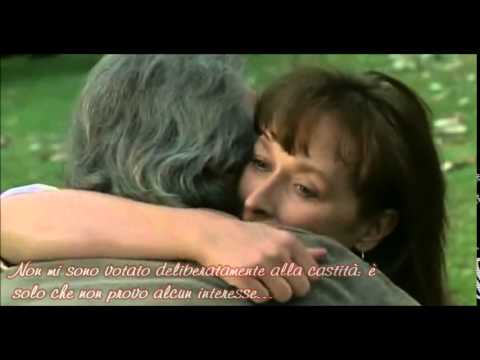 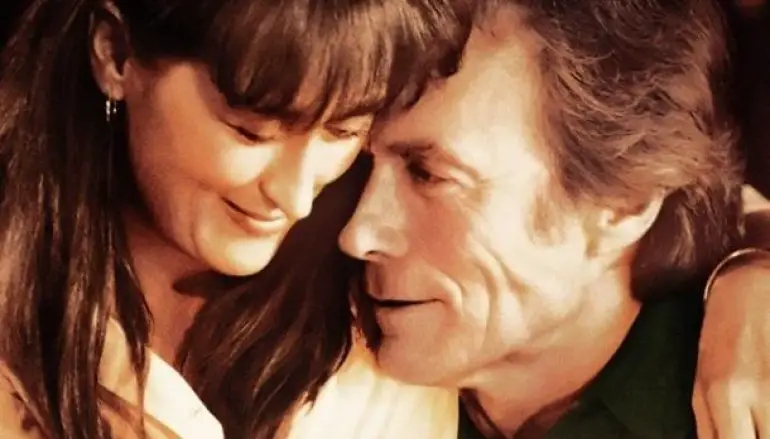 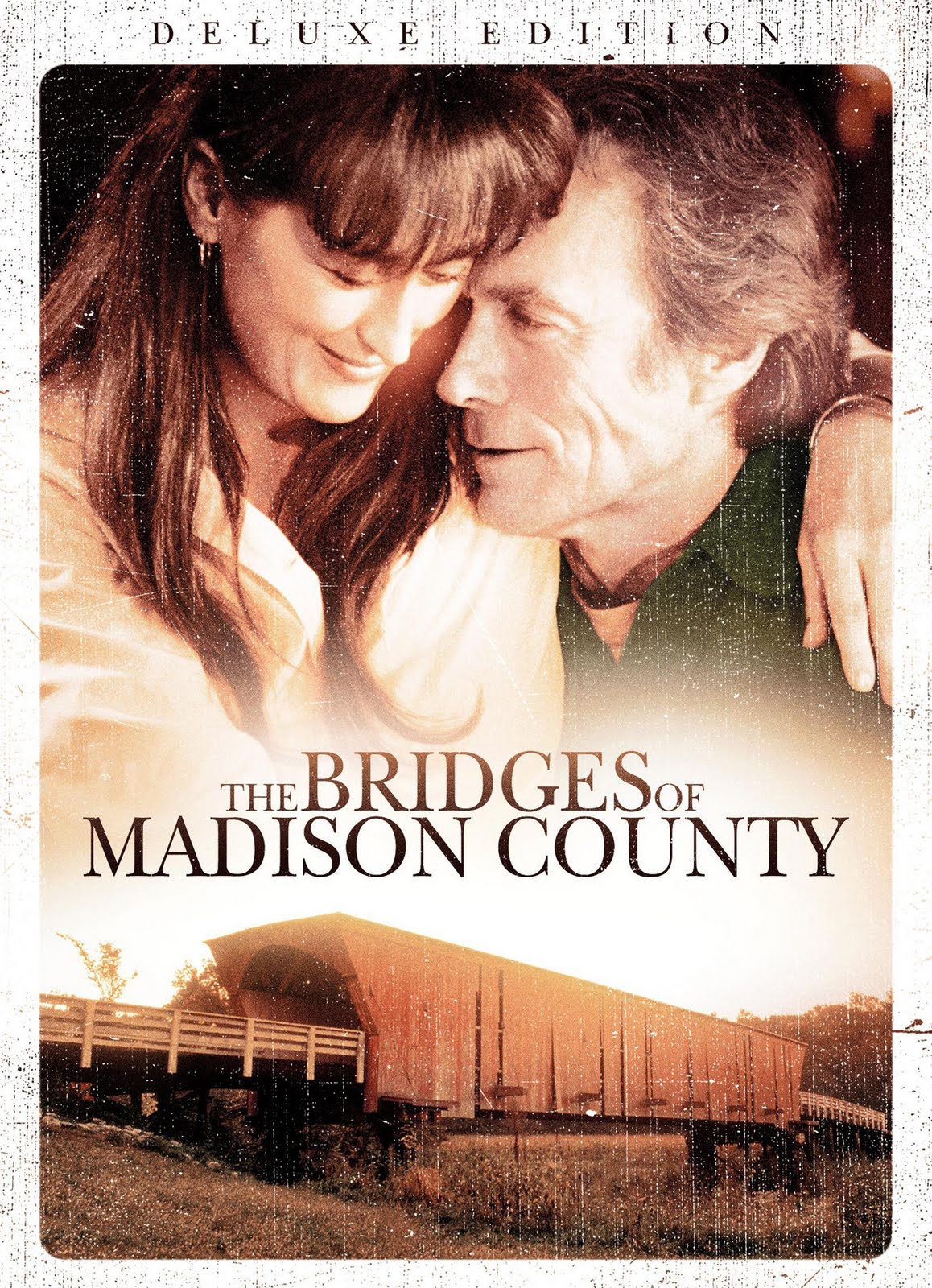 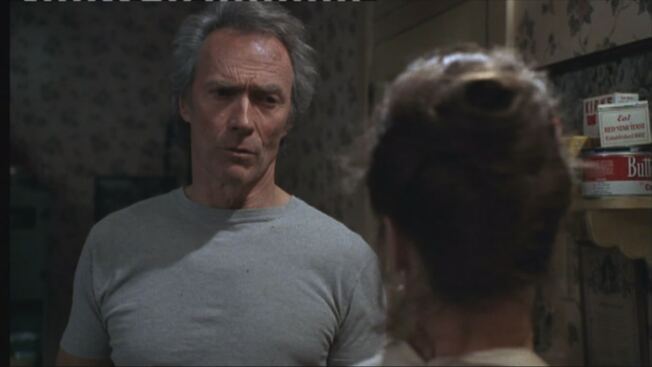 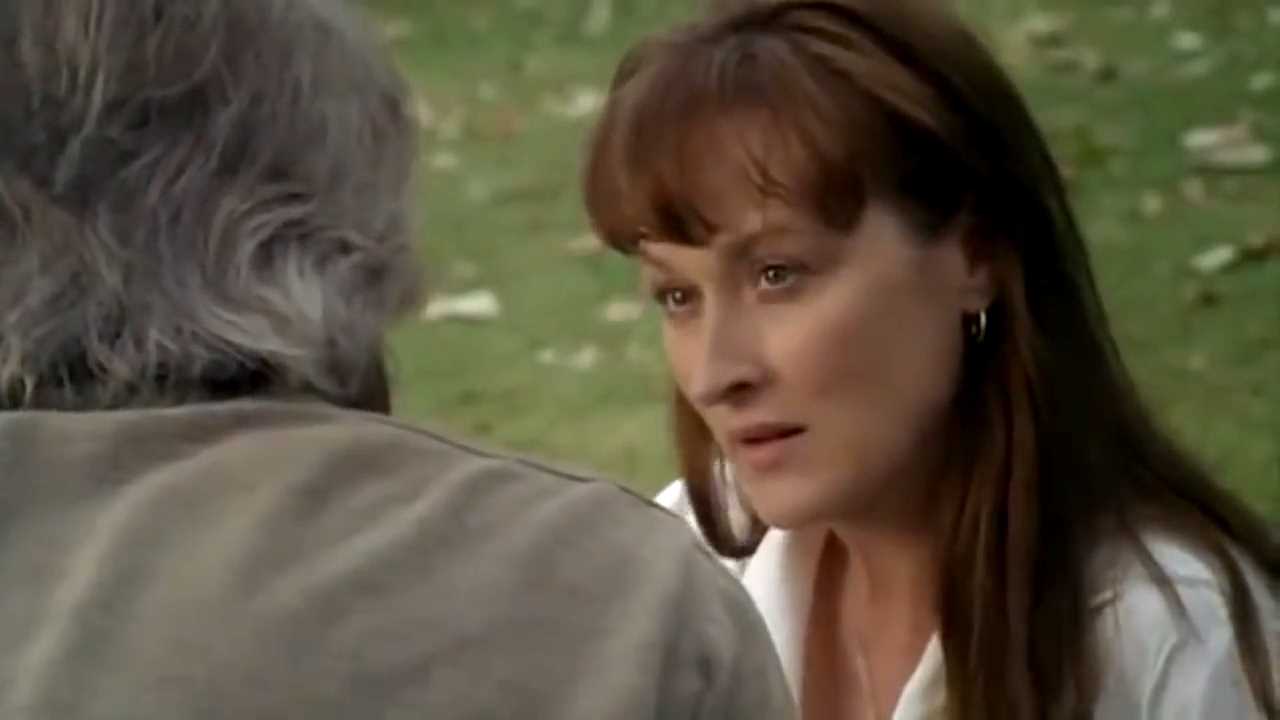 “Sì, per certi versi è noiosa, la mia vita, intendo. Manca di romanticismo, di erotismo, di balli in cucina a lume di candela e della meravigliosa presenza di un uomo che sa come amare una donna. Soprattutto manchi tu. Ma c’è questo mio maledetto senso di responsabilità. Verso Richard, verso i ragazzi. Se me ne andassi sarebbe la fine per tutti loro, senza dire delle insostenibili maldicenze che ne seguirebbero”.
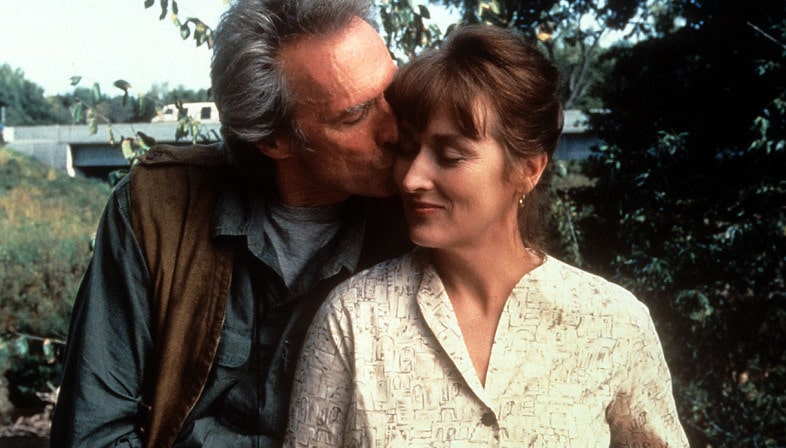 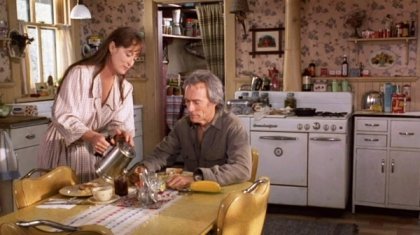 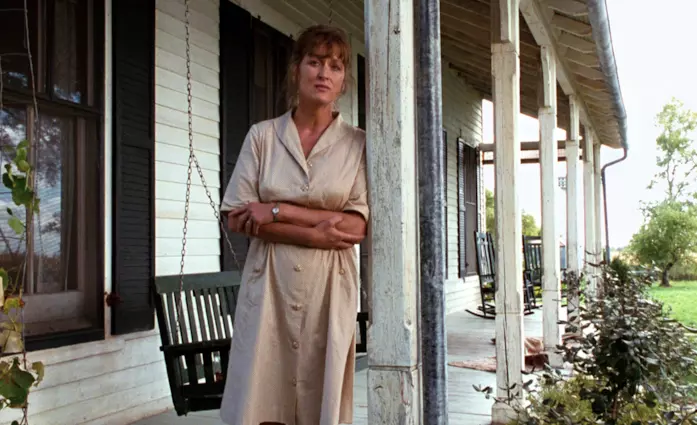 Francesca sotto la veranda assiste alla partenza di Robert.
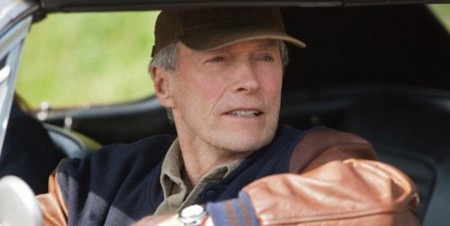 Robert Kincaid, il fotografo alla partenza.
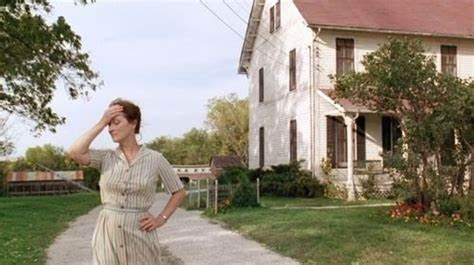 Francesca in lacrime sul vialetto di casa!
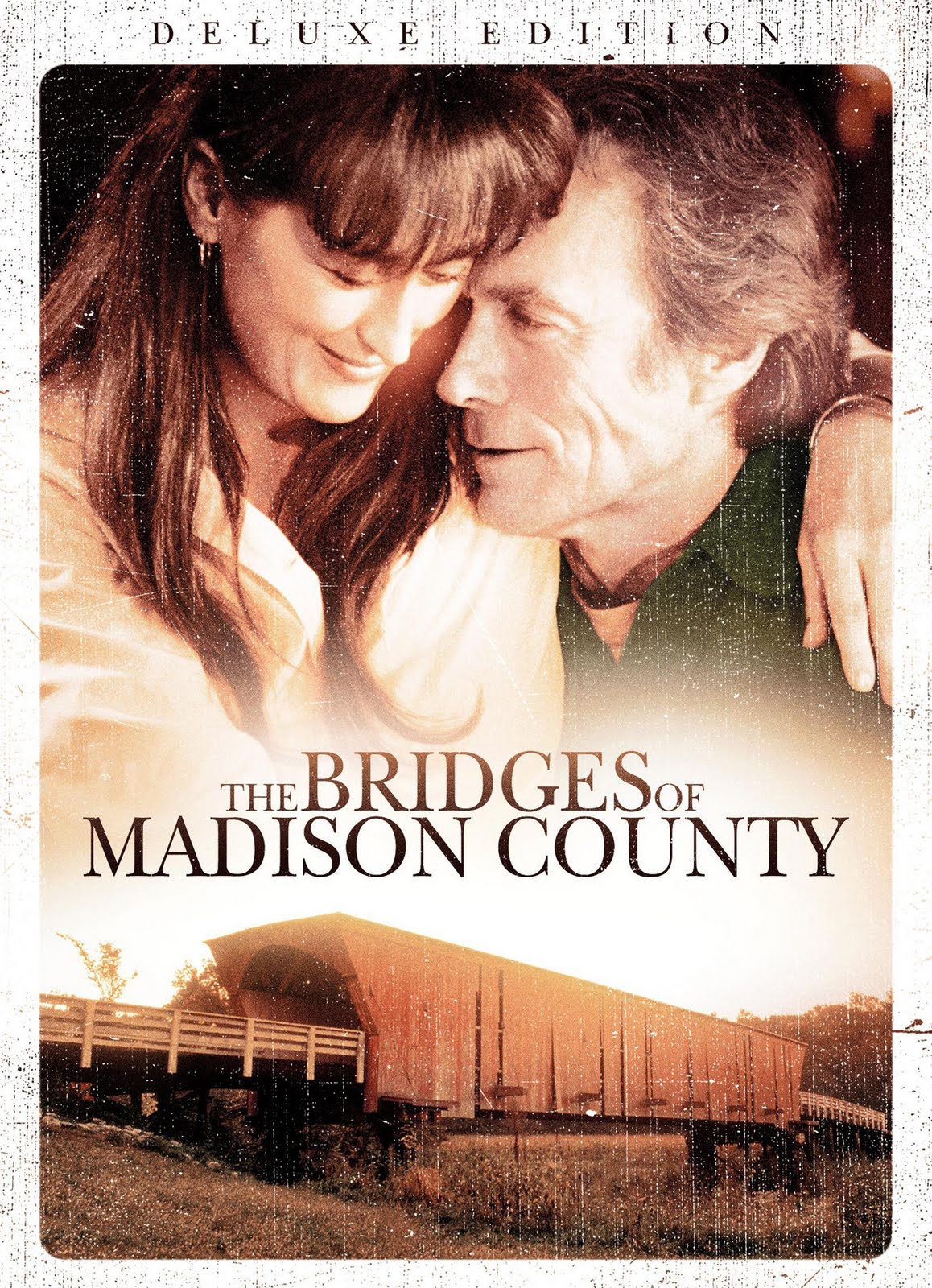 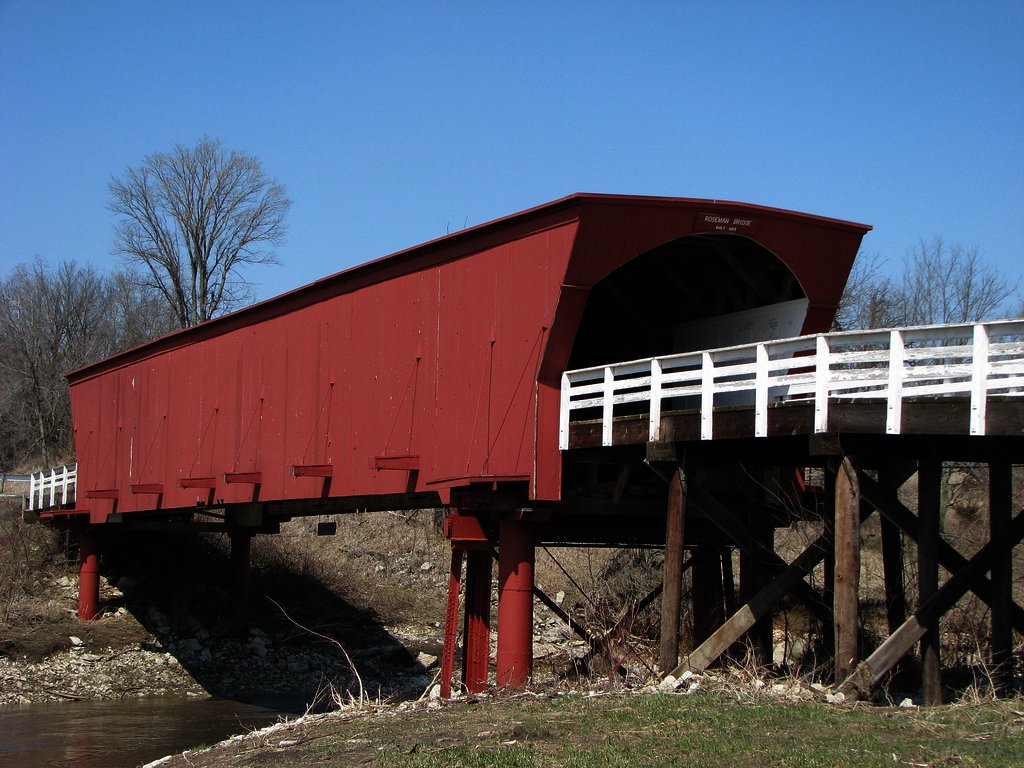 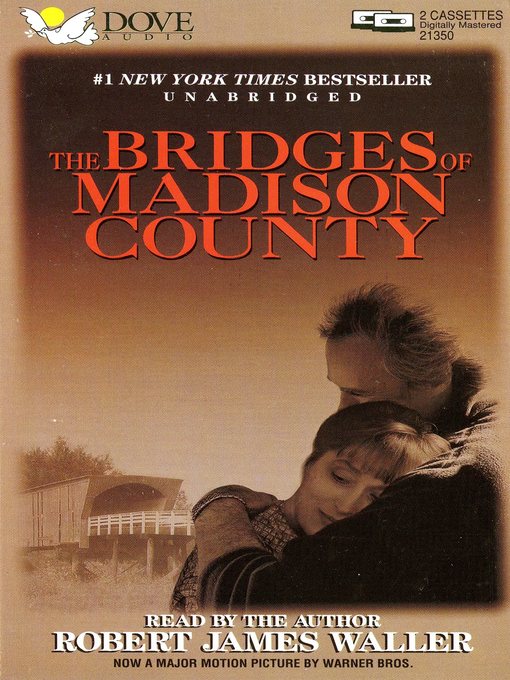 GRAZIE
RECUPERO
Giovedì, 30 maggio 2024

TRE LIBRI, UN’UNICA TRAGICA VICENDA.
Perduti nella steppa
del gelido inverno russo 1941-1943.